Authorware 7.0
7
หัวข้อเนื้อหา
ความสามารถของโปรแกรม Authorware 
การติดตั้งโปรแกรม Authorware
การเรียกใช้โปรแกรม Authorware
ส่วนประกอบของโปรแกรม Authorware
องค์ประกอบการสร้างงานในโปรแกรม Authorware
สรุป
แบบฝึกหัดท้ายบท
วัตถุประสงค์เชิงพฤติกรรม
ผู้เรียนสามารถอธิบายถึงสามารถของโปรแกรม Authorware ได้
ผู้เรียนสามารถอธิบายขั้นตอนการติดตั้งโปรแกรม Authorware ได้
ผู้เรียนสามารถบอกวิธีการเรียกใช้โปรแกรม Authorware ได้
ผู้เรียนสามารถอธิบายส่วนประกอบต่าง ๆ ของ โปรแกรม Authorware ได้
ผู้เรียนสามารถอธิบายองค์ประกอบการสร้างงานในโปรแกรม Authorware ได้
ความสามารถของโปรแกรม Authorware
สร้างเป็นสื่อการเรียนการสอน ซึ่งลักษณะงานจะเหมือนแผ่นใส
สร้างเป็นบทเรียน นักเรียนสามารถนำบทเรียนกลับไปทบทวนศึกษา                     ด้วยตนเองได้
สร้างเป็นโปรแกรมพิมพ์ดีด
สร้างเกม
สร้างเป็นแบบประเมินตนเอง
สร้างเป็นสารานุกรม
สร้างแบบจำลองสถานการณ์จริง ซึ่งทำให้เหมือนอยู่ในเหตุการณ์
การเรียกใช้งานโปรแกรม
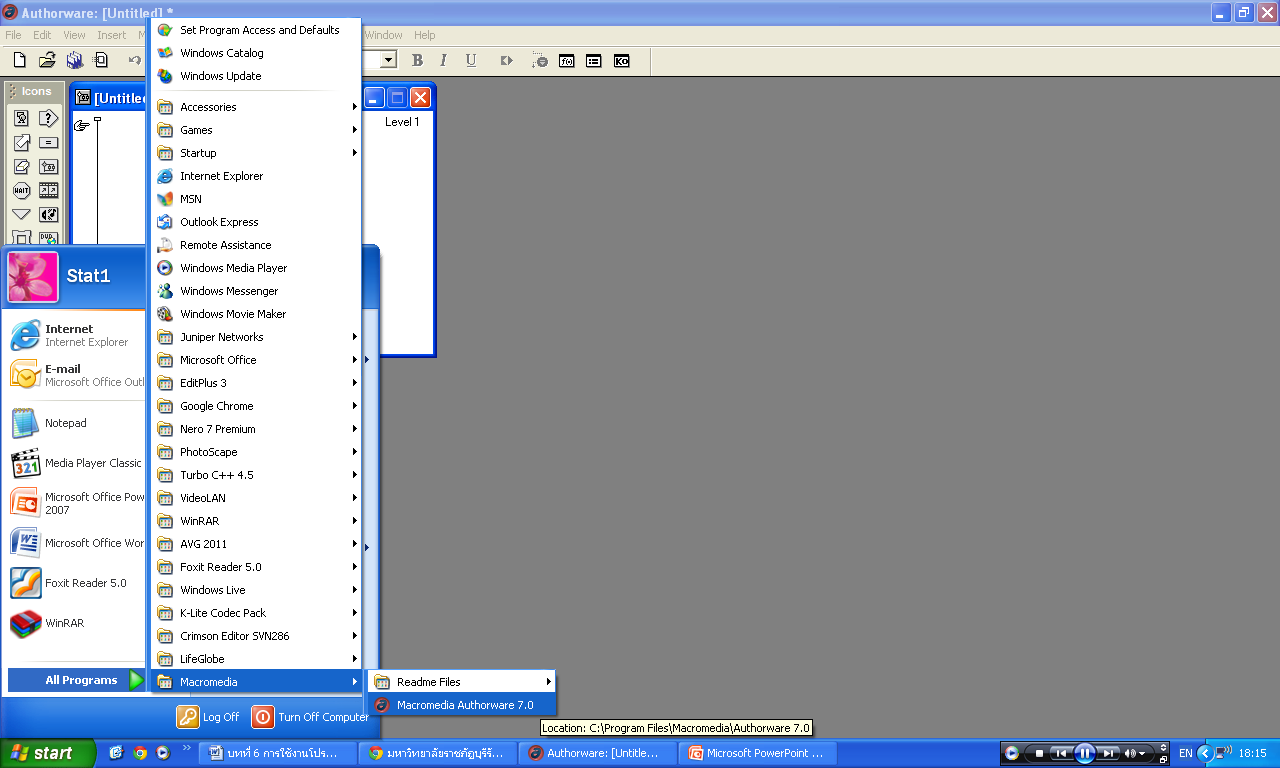 การเรียกใช้งานโปรแกรม
เมื่อเปิดโปรแกรม หน้าต่างแรกที่พบคือ หน้าต่าง New Project ซึ่งมี Knowledge Object ให้เลือก  
แต่ในกรณีที่ต้องการสร้างไฟล์เอง ไม่ต้องการใช้ Knowledge Object ให้คลิกปุ่ม
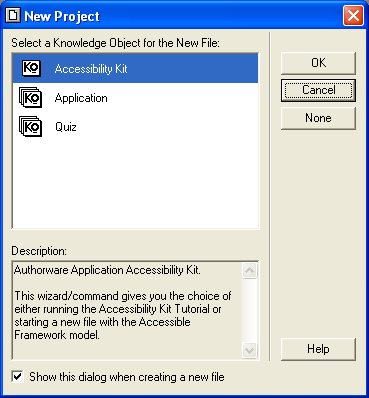 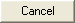 ส่วนประกอบของโปรแกรม Authorware
1
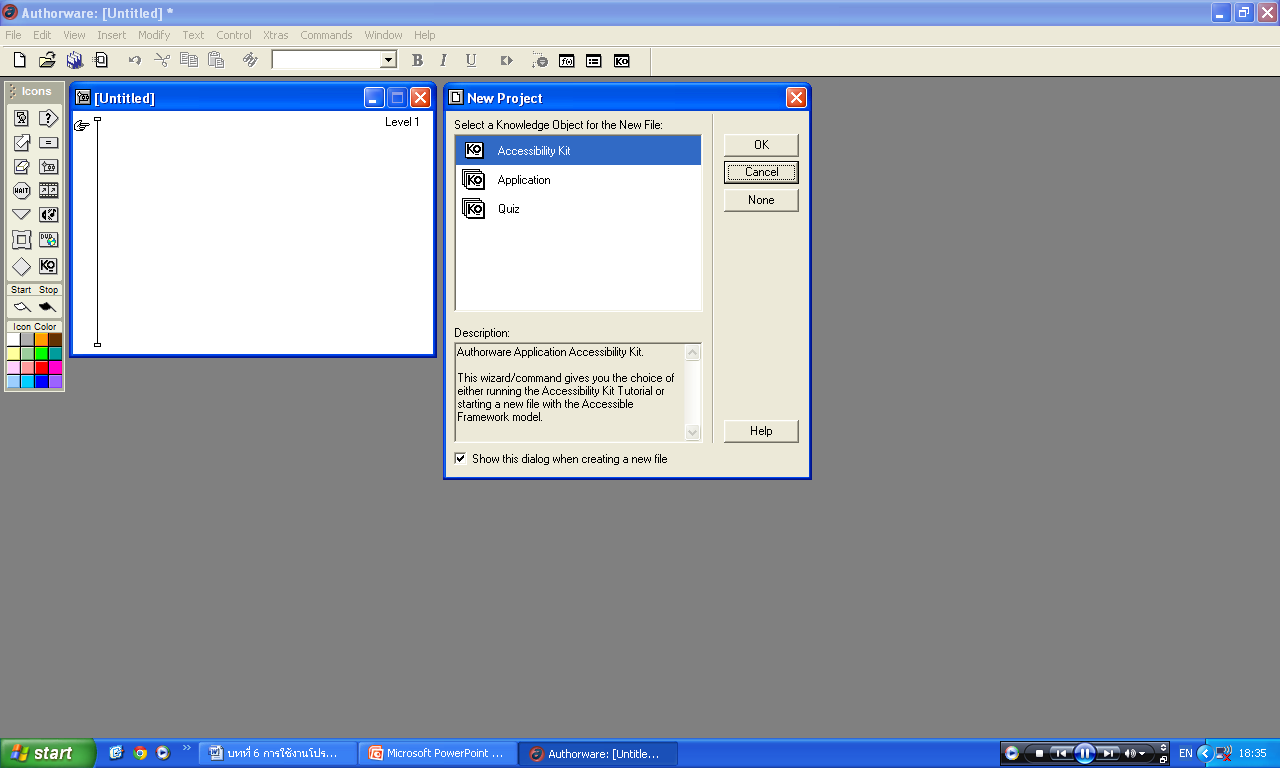 2
3
6
5
7
4
ส่วนประกอบของโปรแกรม Authorware
Menu bar  ประกอบด้วยเมนูที่โปรแกรม Authorware เตรียมไว้ให้ใช้งาน
Tool bar  รวบรวมเมนูที่ใช้บ่อยๆ ไว้เป็นปุ่ม เพื่อให้ใช้งานได้สะดวกขึ้น
Icon Paletteเป็นที่รวมของไอคอนสำหรับสร้างงานแต่ละประเภท
Icon Color Palette  เป็นที่รวมสีที่ใช้เติมแต่งสีให้กับไอคอน
Flowline  เป็นเส้นตรงที่ใช้สร้างงาน โดยงานจะถูกแสดงตามลำดับ
Design Window  หน้าต่างที่ใช้สร้างงาน
Knowledge Objects Window แสดงรายชื่อของการทำงานสำเร็จรูป สำหรับการสร้างงานที่คิดว่าผู้ใช้จะใช้งานบ่อยๆ
องค์ประกอบการสร้างงานในโปรแกรม Authorware
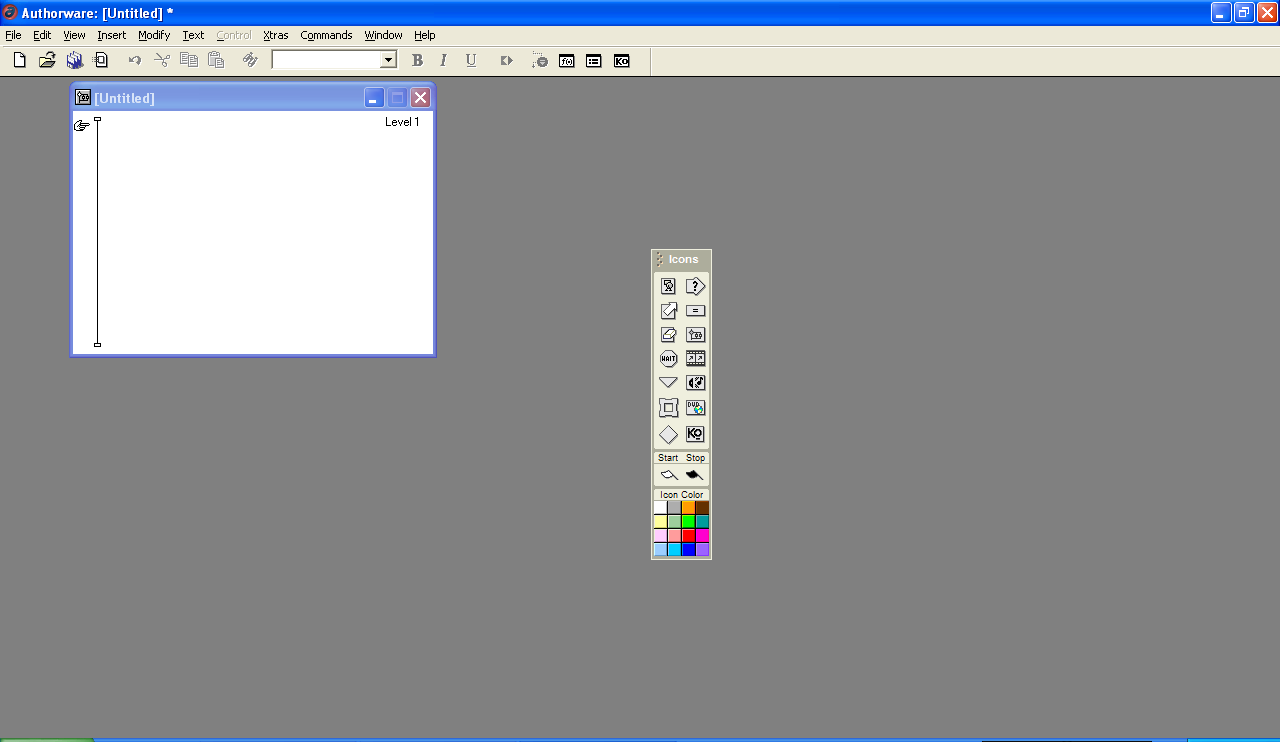 รู้จักกับไอคอนต่างๆ ที่ใช้สร้างงาน
Display Icon
ใช้สร้างข้อความ และรูปภาพเพื่อแสดงบนหน้าจอ
Motion Icon
ใช้สร้างการเคลื่อนที่ให้กับวัตถุ อาจเป็นข้อความหรือรูปภาพ
Erase Icon
ใช้ลบวัตถุที่แสดงบนหน้าจอ
Wait Icon
สร้างการหน่วงเวลาในการแสดง
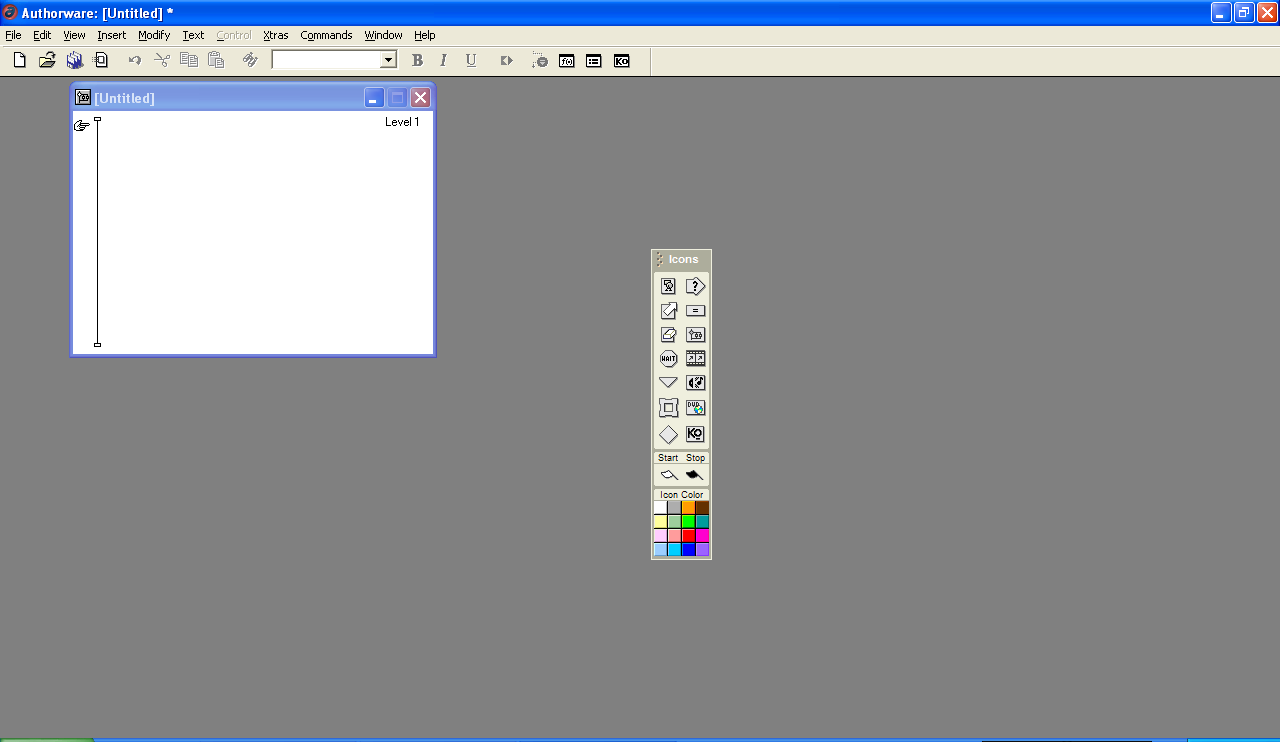 Navigate Icon
กำหนดทิศทางการทำงาน และช่วยในการทำ HyperText
Framework Icon
สร้างงานที่มีลักษณะเป็นหน้า และใช้ Framework 
ในการควบคุมการแสดงผลแต่ละหน้า
Decision Icon
ใช้สร้างทางเลือกในการทำงาน
Interaction Icon 
สร้างการโต้ตอบกับผู้ใช้
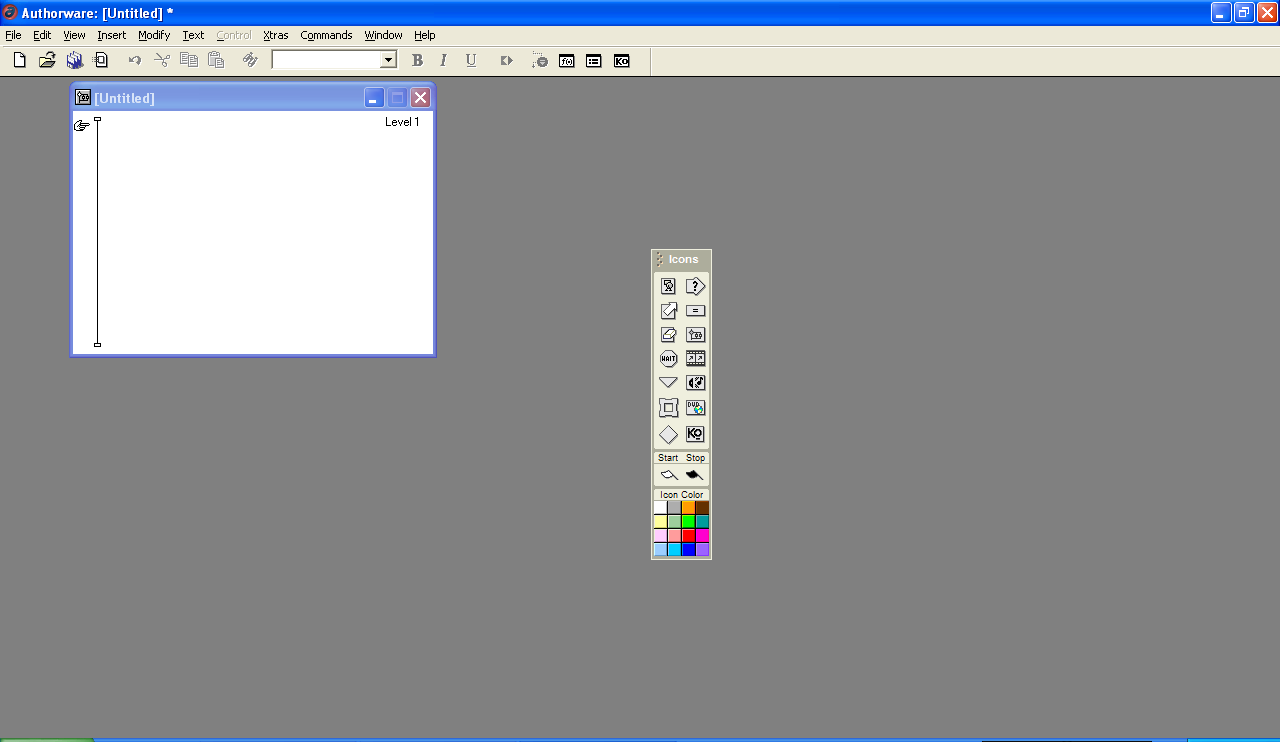 Calculation Icon
ใช้เขียนโปรแกรมสคริปต์
Map Icon
ใช้จัดหมวดหมู่ของไอคอน
Digital Movie Icon
ใช้นำไฟล์ภาพยนตร์มาแสดง
Knowledge Object 
ใช้งานร่วมกับ Wizard
Sound Icon 
นำไฟล์เสียงมาแสดง
DVD Icon
นำไฟล์ DVD มาแสดง
การแสดงผลงานที่สร้าง
การแสดงผลงานทั้งหมด
	การแสดงผลงานที่สร้างขึ้นทั้งหมดตั้งแต่ไอคอนแรกสุดบน       Flowline   ไปจนถึงไอคอนสุดท้ายทำได้โดยคลิกปุ่ม  หรือเลือกเมนู
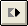 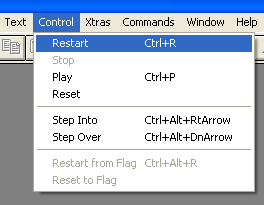 การแสดงผลงานเฉพาะบางช่วง
การแสดงผลเฉพาะบางช่วง ต้องกำหนดจุดเริ่มต้นและจุดสุดท้ายที่ต้องการ โดยแดรกไอคอน     เป็นจุดเริ่มต้น และแดรกไอคอน       เป็นจุดสิ้นสุด
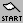 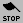 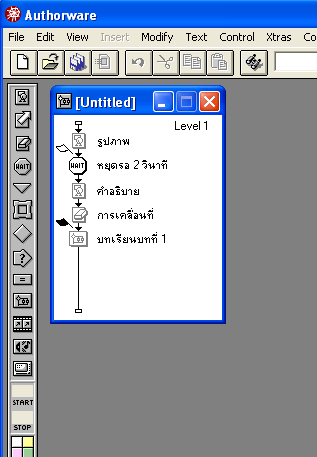 การกำหนดคุณสมบัติให้กับไฟล์ที่สร้าง
ในการสร้างงาน อาจเคยเห็นหน้าต่าง Presentation ที่มีขนาดใหญ่หรือเล็กแตกต่างกัน ซึ่งเราสามารถกำหนดเองได้และสามารถกำหนดคุณสมบัติอื่นๆ สำหรับแต่ละไฟล์ของ Authorware ได้โดยคลิกที่เมนู
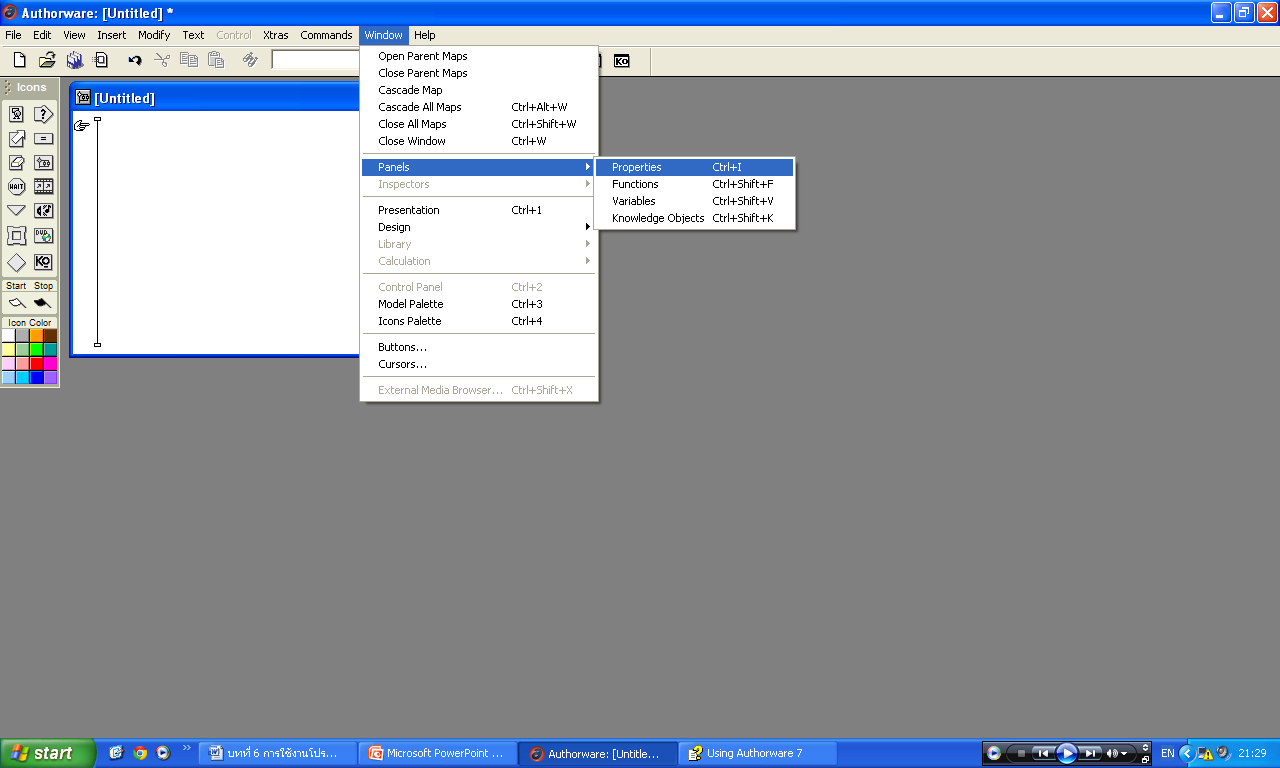 การกำหนดคุณสมบัติให้กับไฟล์ที่สร้าง
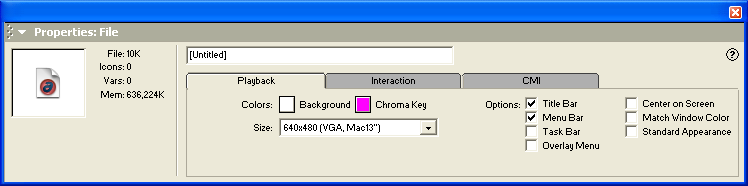 -   File  	แสดงขนาดของไฟล์
-   Icons	แสดงจำนวนไอคอนที่สร้างไว้ในไฟล์
-   Vars		แสดงจำนวนตัวแปรที่ถูกสร้างไว้ในไฟล์
-   Mem		แสดงจำนวนหน่วยความจำที่เหลืออยู่ในไดรว์ที่ใช้งาน
การกำหนดคุณสมบัติให้กับไฟล์ที่สร้าง
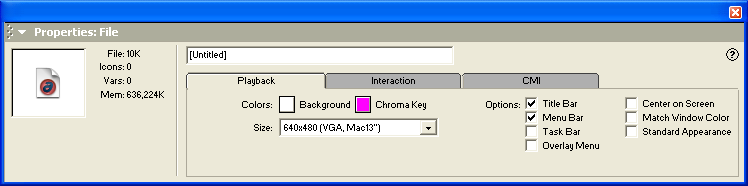 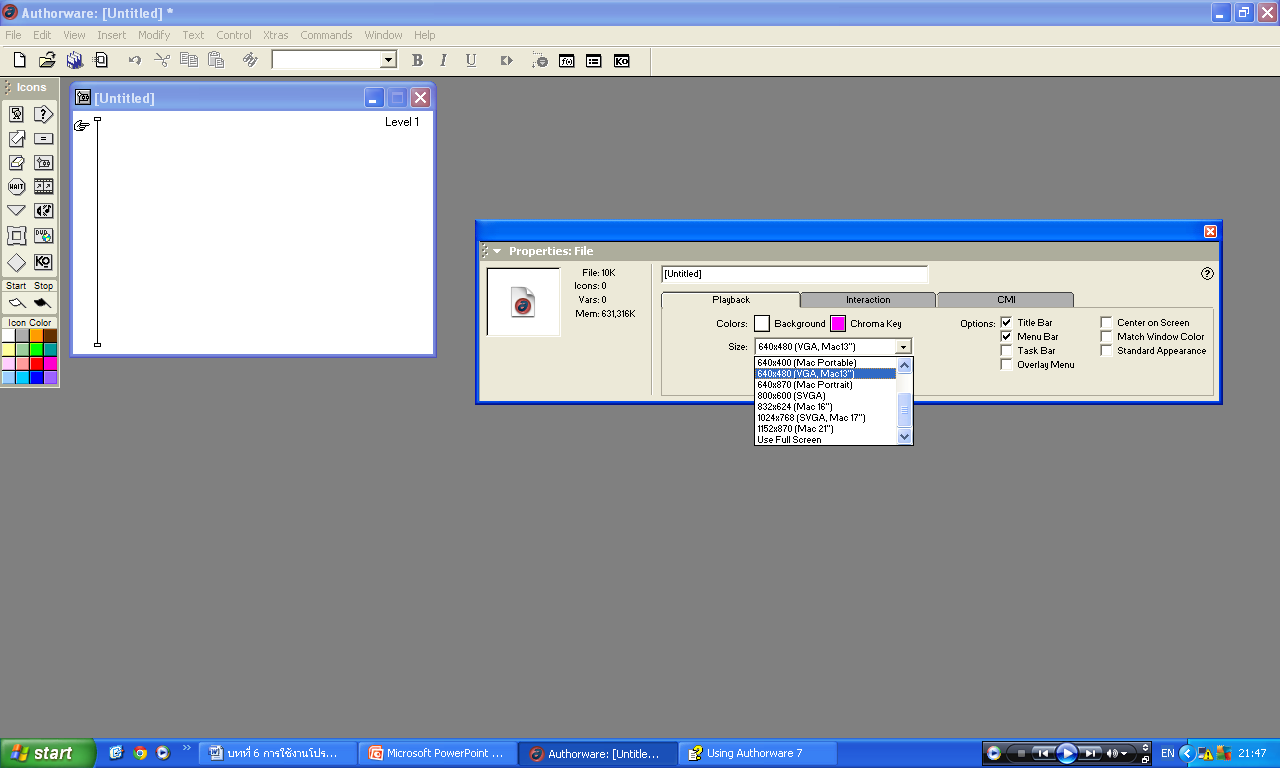 กำหนดสีพื้นให้กับหน้าต่าง 
Presentation
เพื่อกำหนดขนาดของ Presentation 
ซึ่งให้เลือกหลายขนาด
การกำหนดคุณสมบัติให้กับไฟล์ที่สร้าง
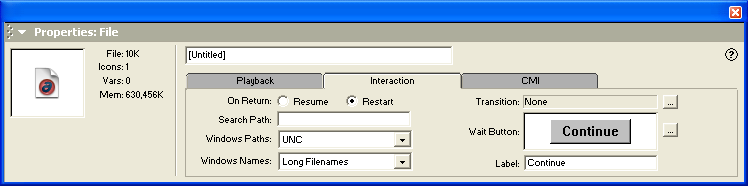 Restart  เมื่อเปิดโปรแกรมค่าทุกๆ ค่าจะถูก Reset ใหม่
Resume  เมื่อผู้ใช้ออกจากโปรแกรมจะมีการเก็บข้อมูลของผู้ใช้
Transition  กำหนด Transition เมื่อผู้ใช้กลับมาใช้งานต่อ
Search Path  ระบุที่อยู่ให้กับ external files ที่โปรแกรม Authorware จะเรียกใช้
Windows Paths  ระบุประเภทเครือข่าย
Windows Names ระบุรูปแบบชื่อไฟล์ เช่น Long Filenames ชื่อไฟล์มีความได้ 255 ตัวอักษร
Wait Button ระบุเพื่อเปลี่ยน label บน wait button หรือเปลี่ยนประเภทของปุ่ม 
Label  label ที่ประกฎบนปุ่ม
การกำหนดคุณสมบัติให้กับไฟล์ที่สร้าง
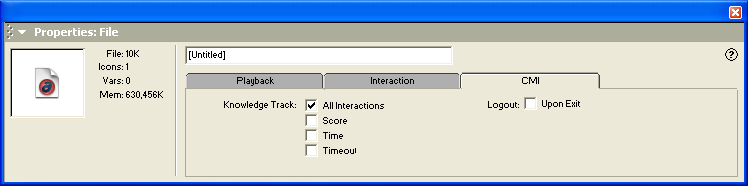 All Interactions  เปิดทุก Interactions
Score  เก็บคะแนนในไฟล์
Time  จัดเก็บเวลาเป็นวินาทีตั้งแต่ผู้ใช้เข้า-ออกจากโปรแกรม
Timeout  จัดเก็บช่วงเวลาหากผู้ใช้ไม่ใช้งานเมื่อเข้าสู่โปรแกรม โดยระบุเวลาให้ออกจากโปรแกรมด้วย  TimeOutGoto function. 
Logout Upon Exit  เก็บ Logs ของผู้ใช้เมื่อมีการออกจากระบบ
สรุป
โปรแกรม Authorware จัดเป็นโปรแกรม Authoring System ที่ใช้พัฒนาโปรแกรมประยุกต์ใช้งานที่มีความสามารถในการโต้ตอบกับผู้ใช้ โดยเฉพาะโปรแกรมด้านการเรียนการสอน การฝึกอบรมด้วยคอมพิวเตอร์ รวมทั้งมีความสามารถในด้านมัลติมีเดีย ทำให้ไปพัฒนาโปรแกรมที่เป็นมัลติมีเดียได้อย่างดี นอกจากนี้ผู้เขียนมีความเห็นว่าโปรแกรม Authorware สามารถเรียนรู้การใช้งานได้อย่างง่ายดาย โดยไม่จำเป็นต้องมีความรู้เรื่องการเขียนโปรแกรมแม้แต่นิดเดียว อีกทั้งสามารถพัฒนาบทเรียนได้เป็นอย่างดี
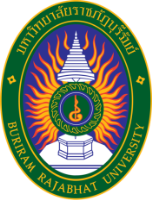 Q & A
Thank you